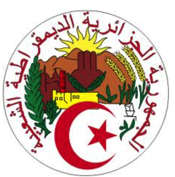 Plans annuels de l’évaluation pédagogique
Cycle primaire
3°AP - 4°AP - 5°AP
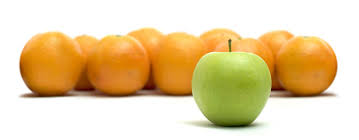 Conseil de mise en œuvre

Ces plans annuels de l’évaluation pédagogique ne doivent pas être « pensés » comme étant des moments prédéfinis (programmés à l’avance, à des échéances fixes) mais,  bien au contraire, ils font partie  intégrante des apprentissages et représentent un processus de régulation permanent; d’où leur fonction « diagnostique ». Etant entendu que toute évaluation pédagogique a pour visée l’élaboration d’un « diagnostic »
Evaluation pédagogique en 3°AP
Evaluation pédagogique en 4°AP
Evaluation pédagogique en 5°AP